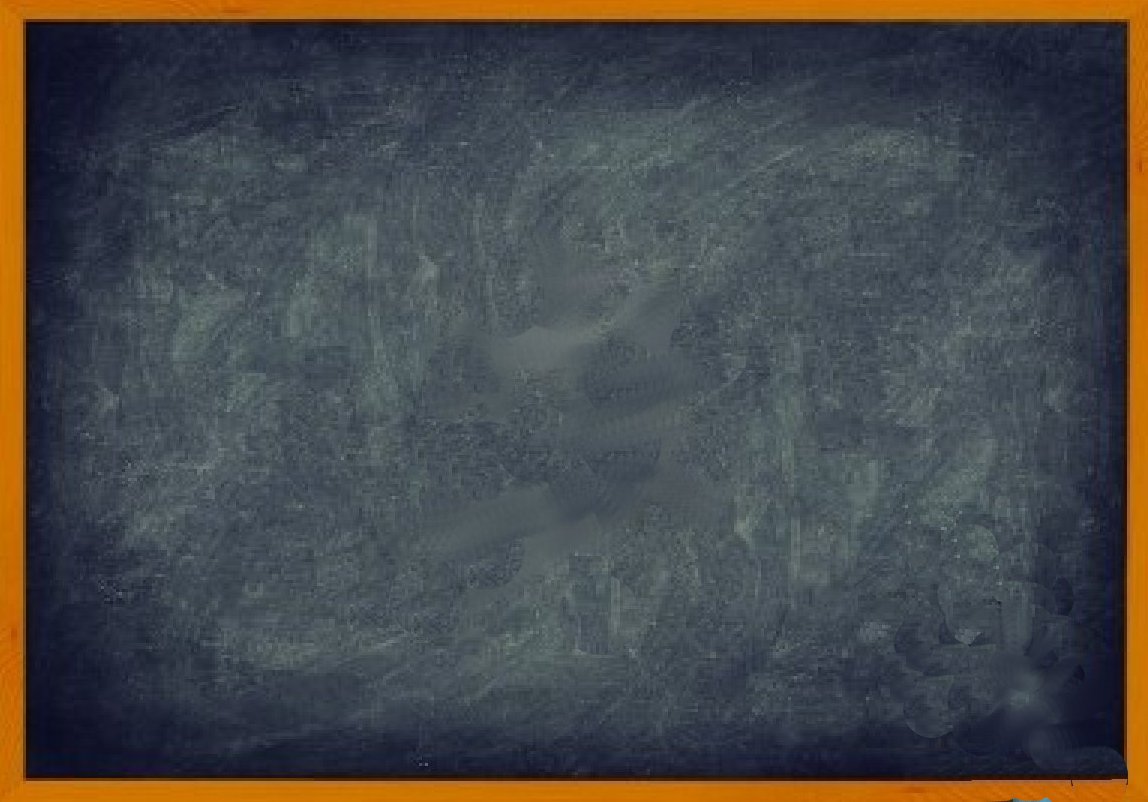 FUTURE SIMPLE
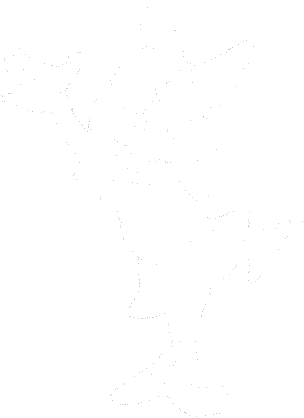 будущее простое время
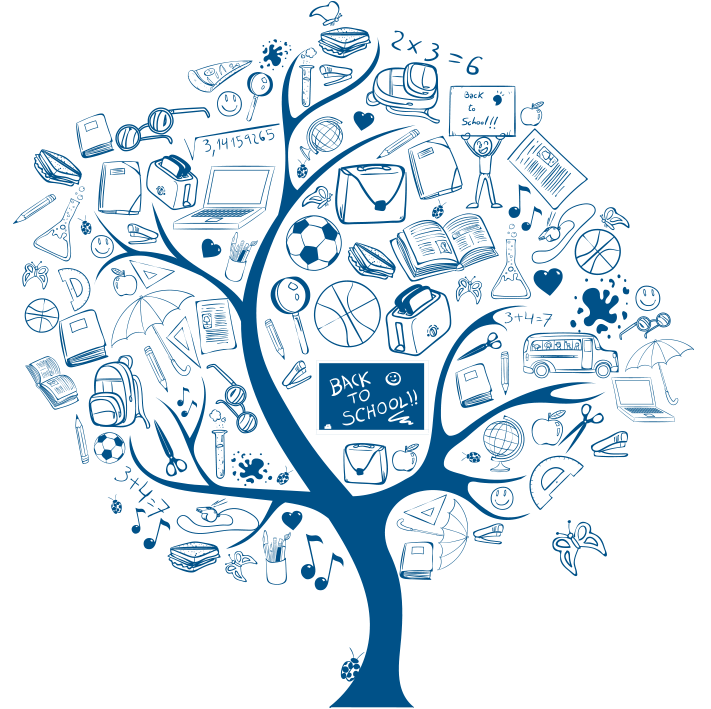 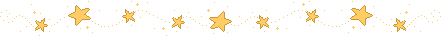 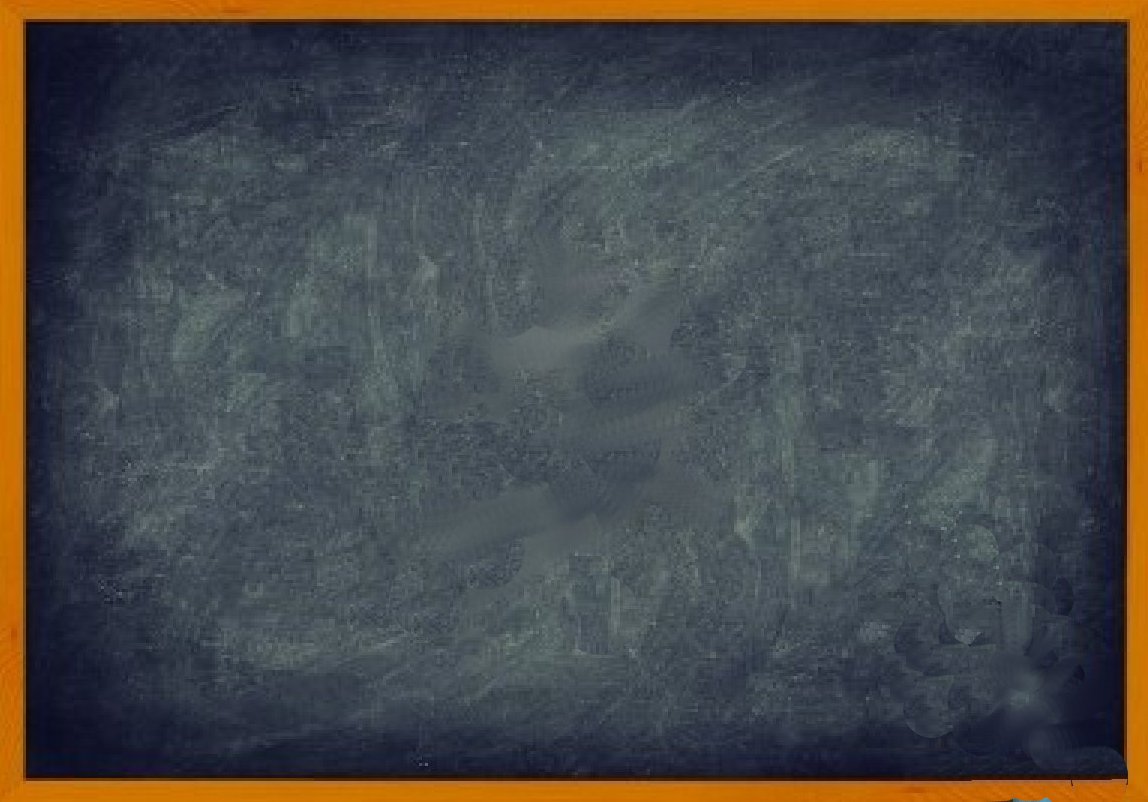 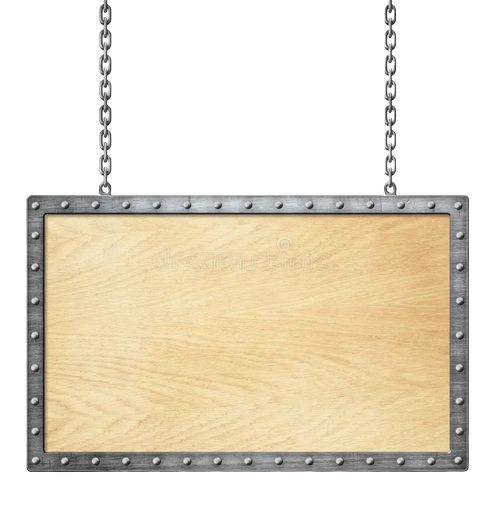 FUTURE SIMPLE
будущее простое время
УТВЕРЖДЕНИЕ
WILL +
инфинитив 
без частицы 
to
I
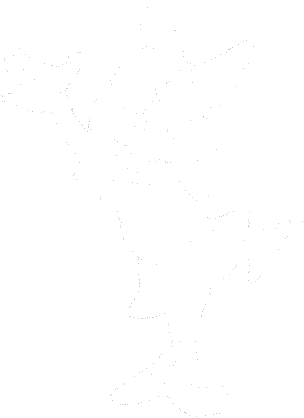 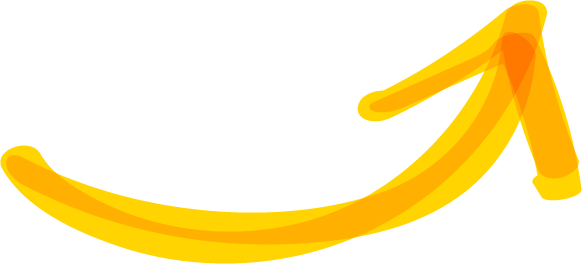 You
He
She
WILL /’LL STAY
It
They
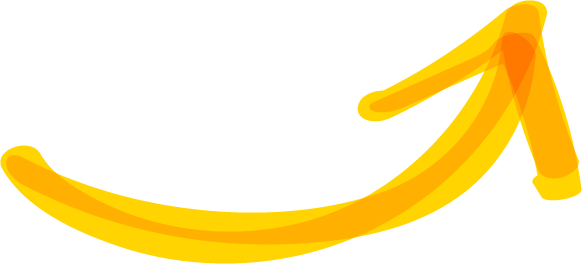 We
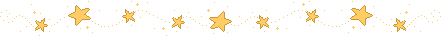 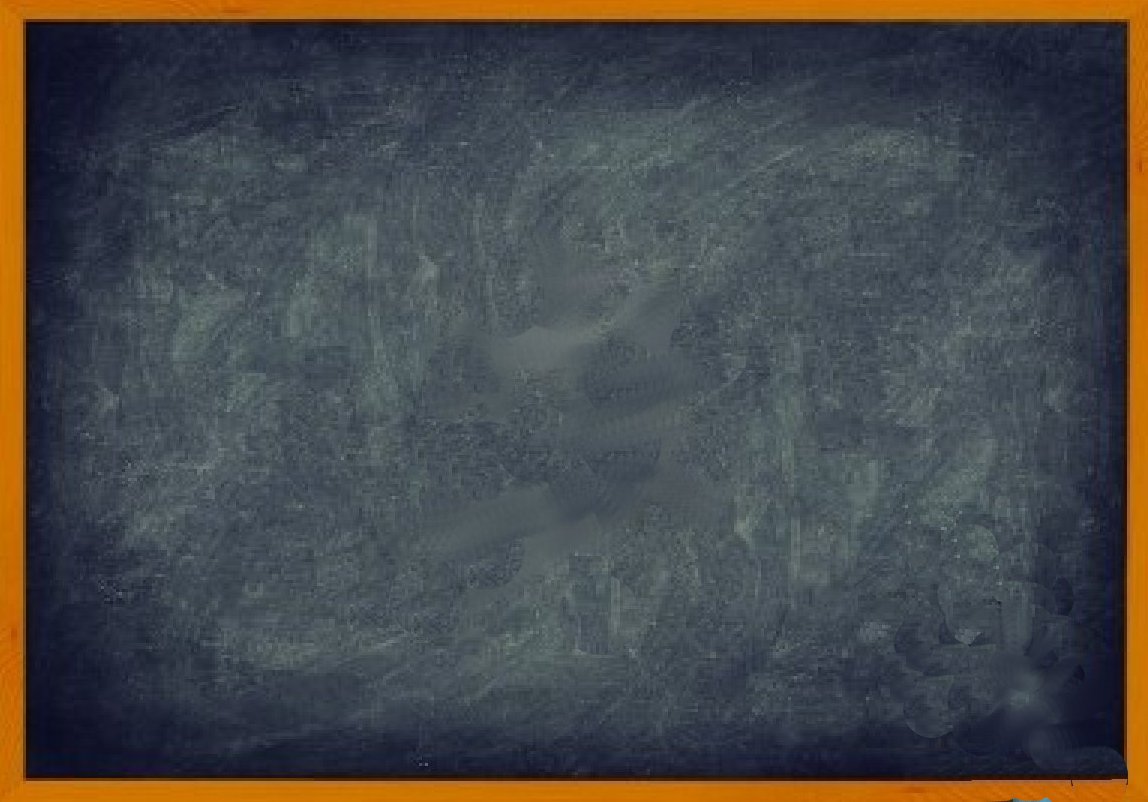 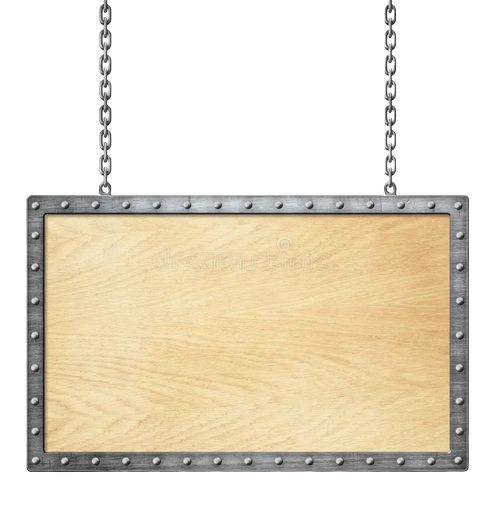 FUTURE SIMPLE
будущее простое время
ОТРИЦАНИЕ
WILL  NOT +
инфинитив 
без частицы 
to
I
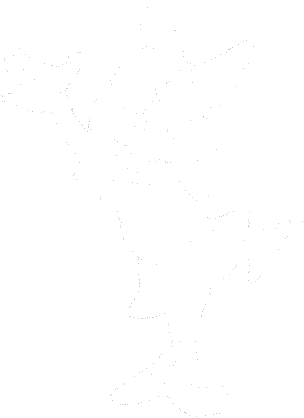 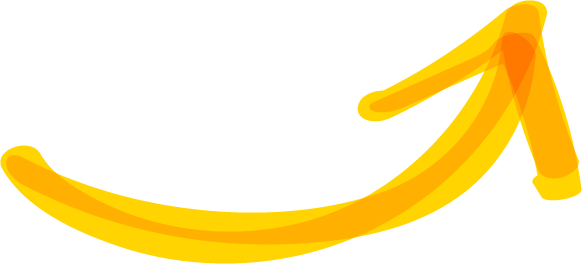 You
He
WILL  NOT/
WON’T STAY
She
It
They
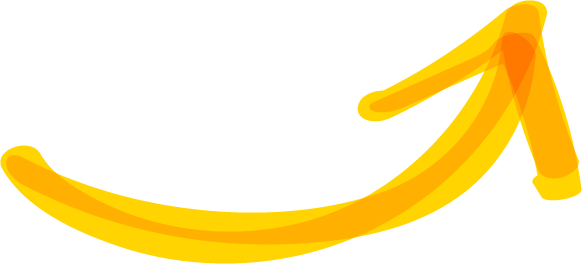 We
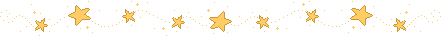 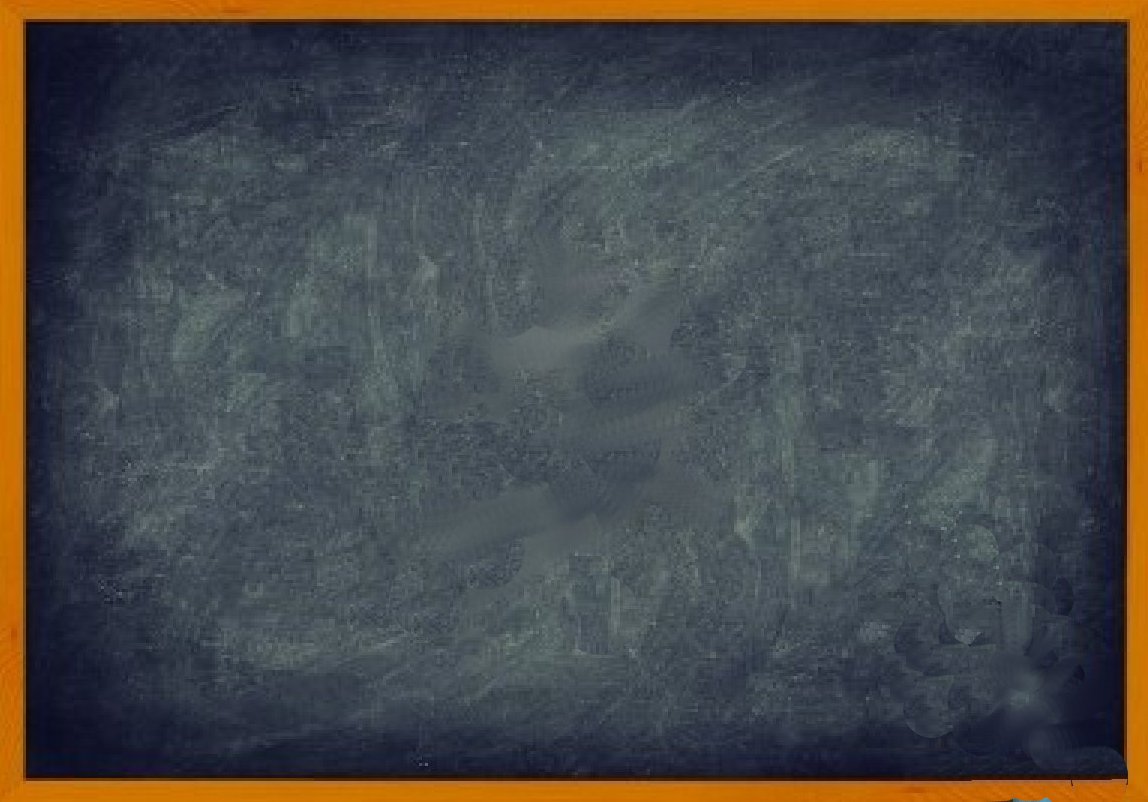 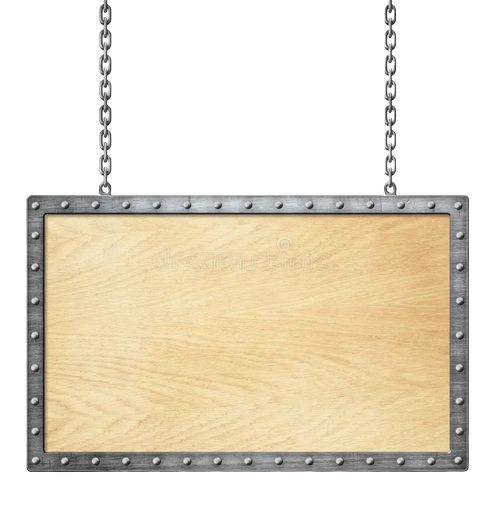 FUTURE SIMPLE
будущее простое время
ВОПРОС
WILL  +  subject +
инфинитив 
без частицы 
to
I
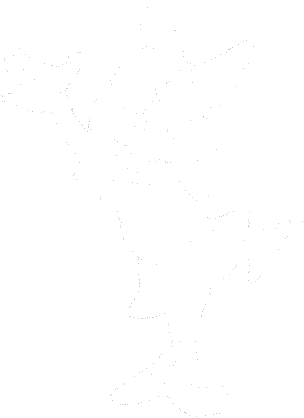 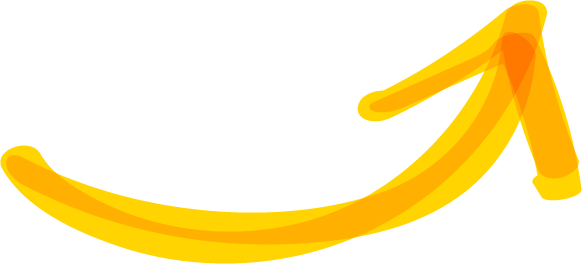 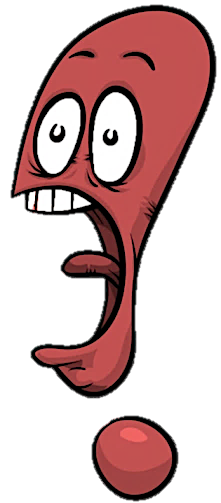 You
He
She
WILL
STAY?
It
They
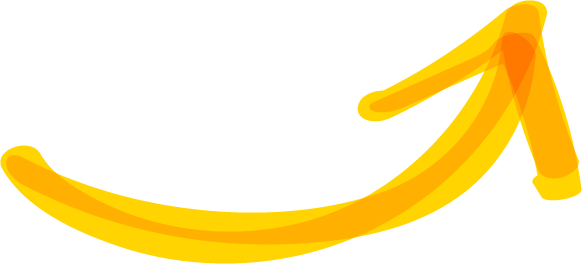 We
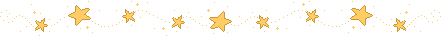 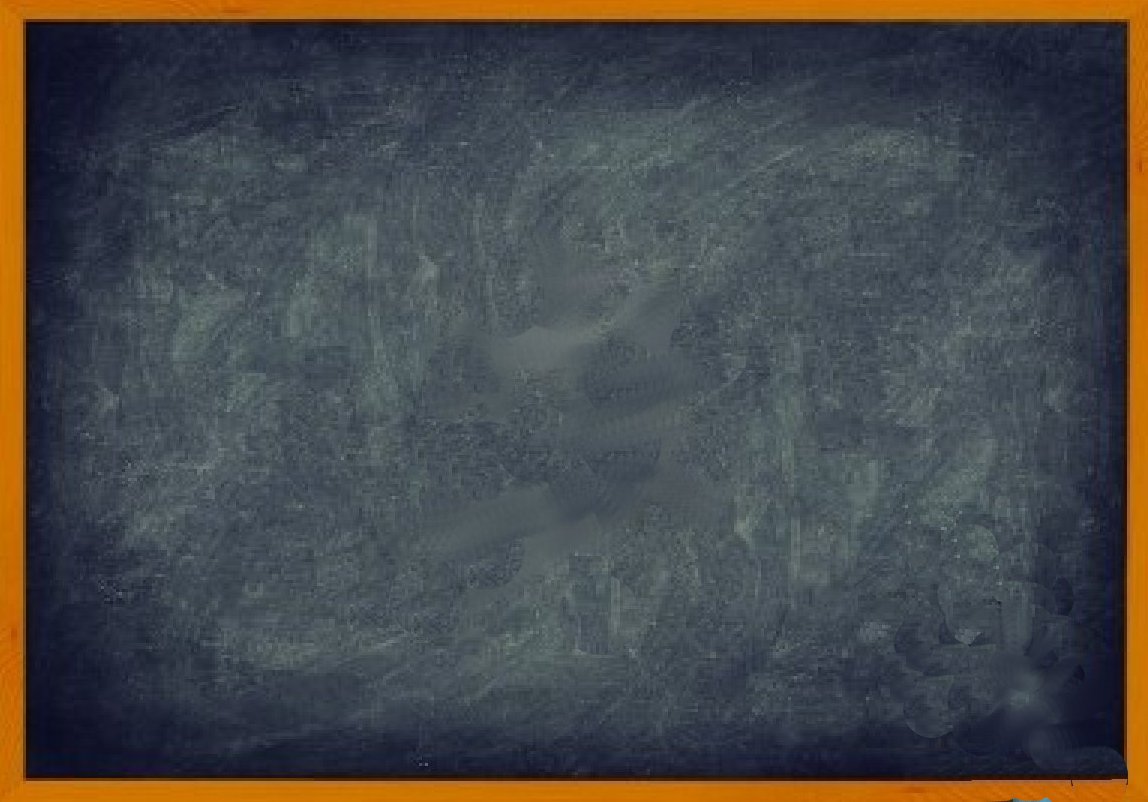 FUTURE SIMPLE
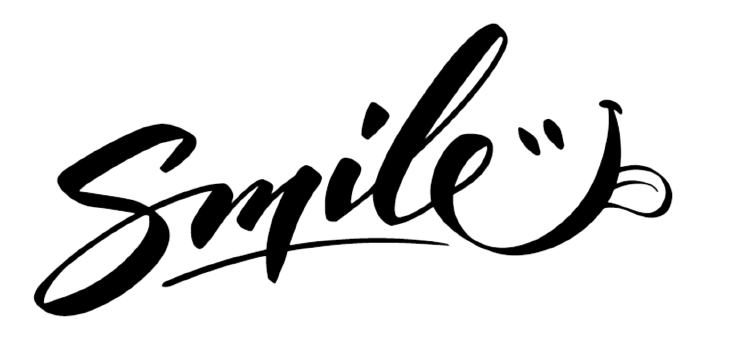 УПОТРЕБЛЕНИЕ
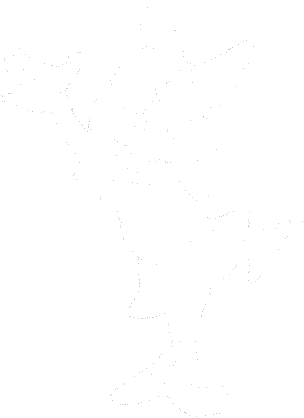 FUTURE SIMPLE  употребляется, когда идет речь:
о сиюминутных решениях:
I like these shoes. I’ll but them.
о прогнозах и предсказаниях на будущее обычно с выражениями
     I think, I hope, I believe, I expect; наречиями probably, perhaps:
I think they will be able to solve the problem.
Perhaps Frank will change his mind about it.
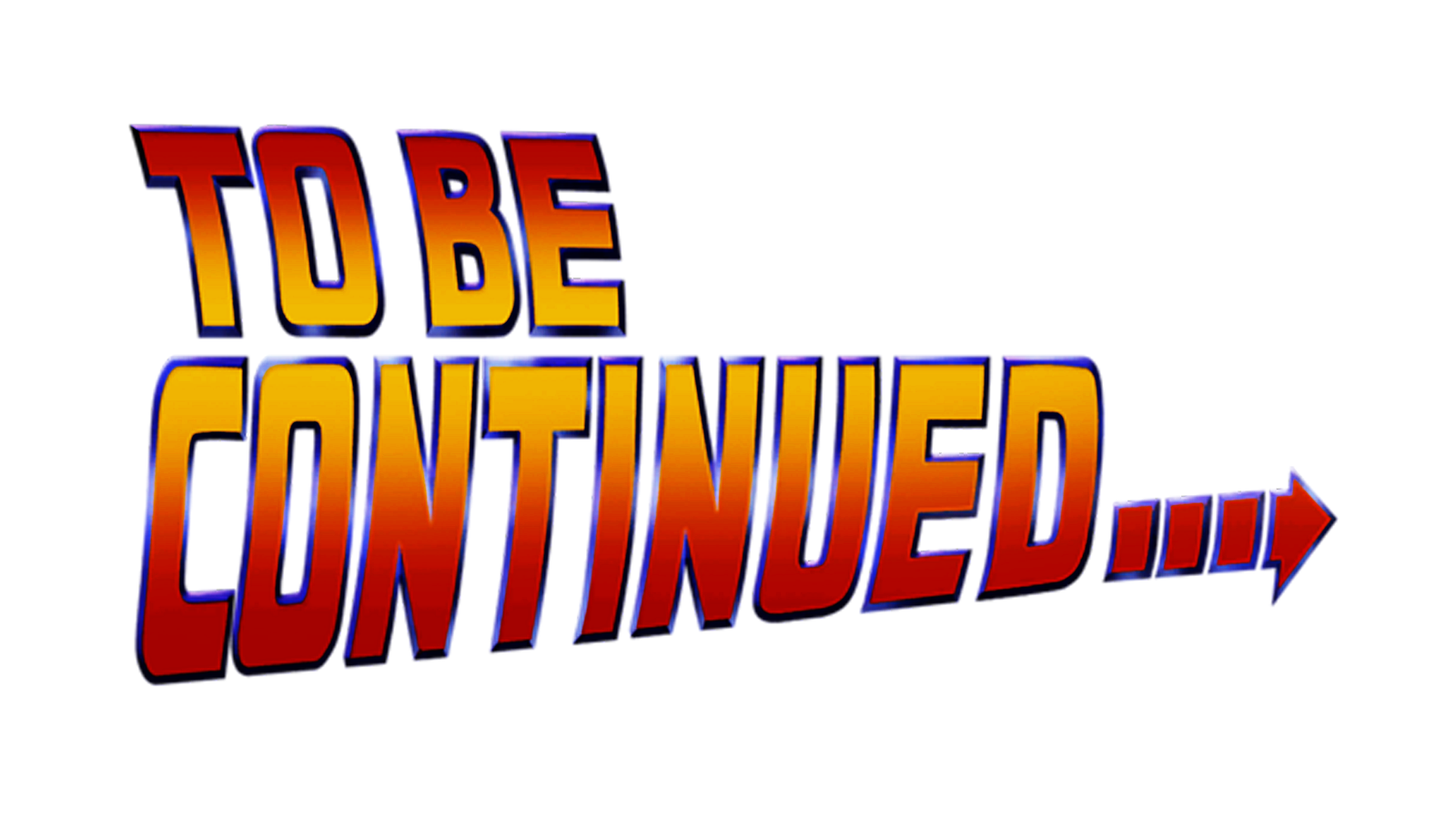 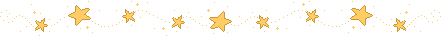 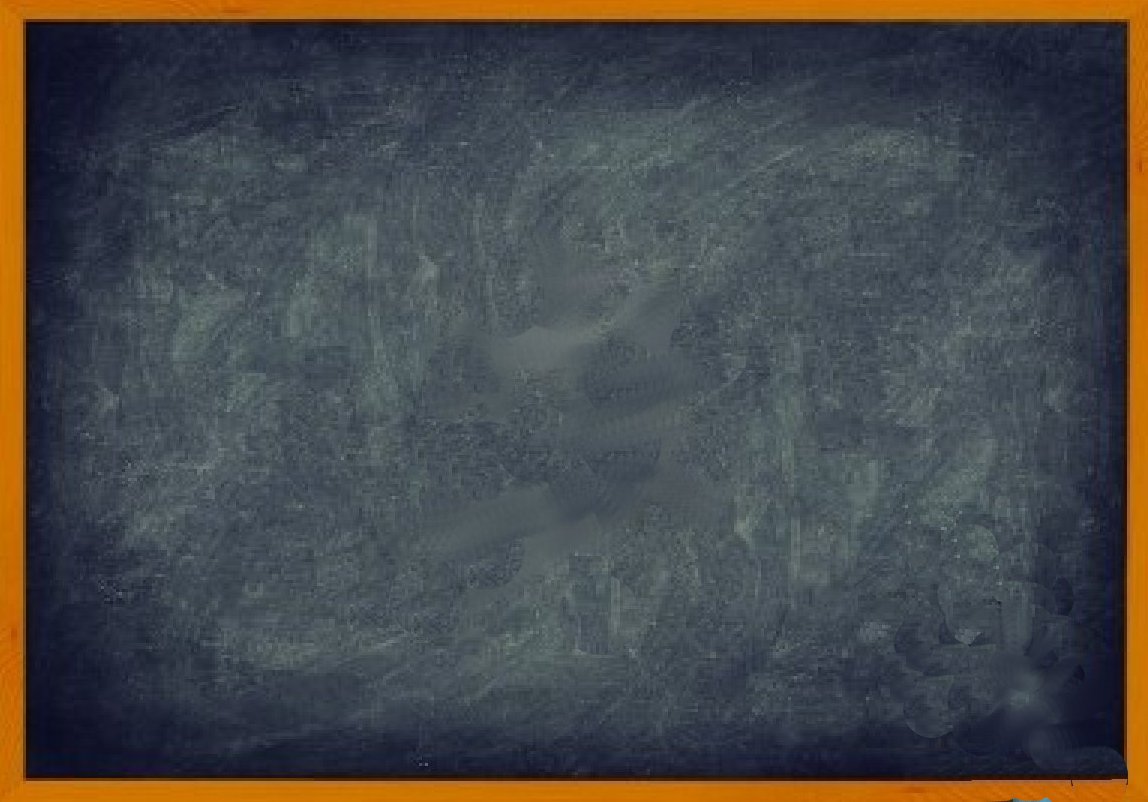 FUTURE SIMPLE
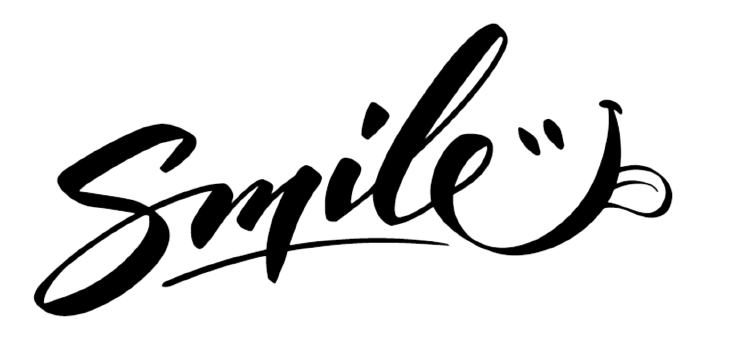 УПОТРЕБЛЕНИЕ
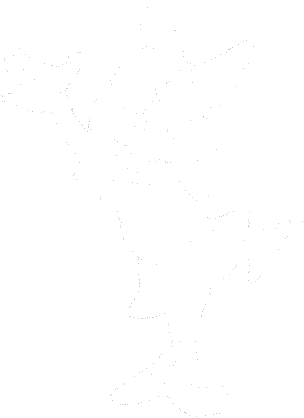 FUTURE SIMPLE  употребляется, когда идет речь:
об обещаниях (обычно с глаголами promise/swear):
I promise I’ll take you to the museum tomorrow.
об угрозах:
Lie to me again and it will be the end of our friendship.
о предупреждениях :
Drive more carefully or you’ll have a accident.
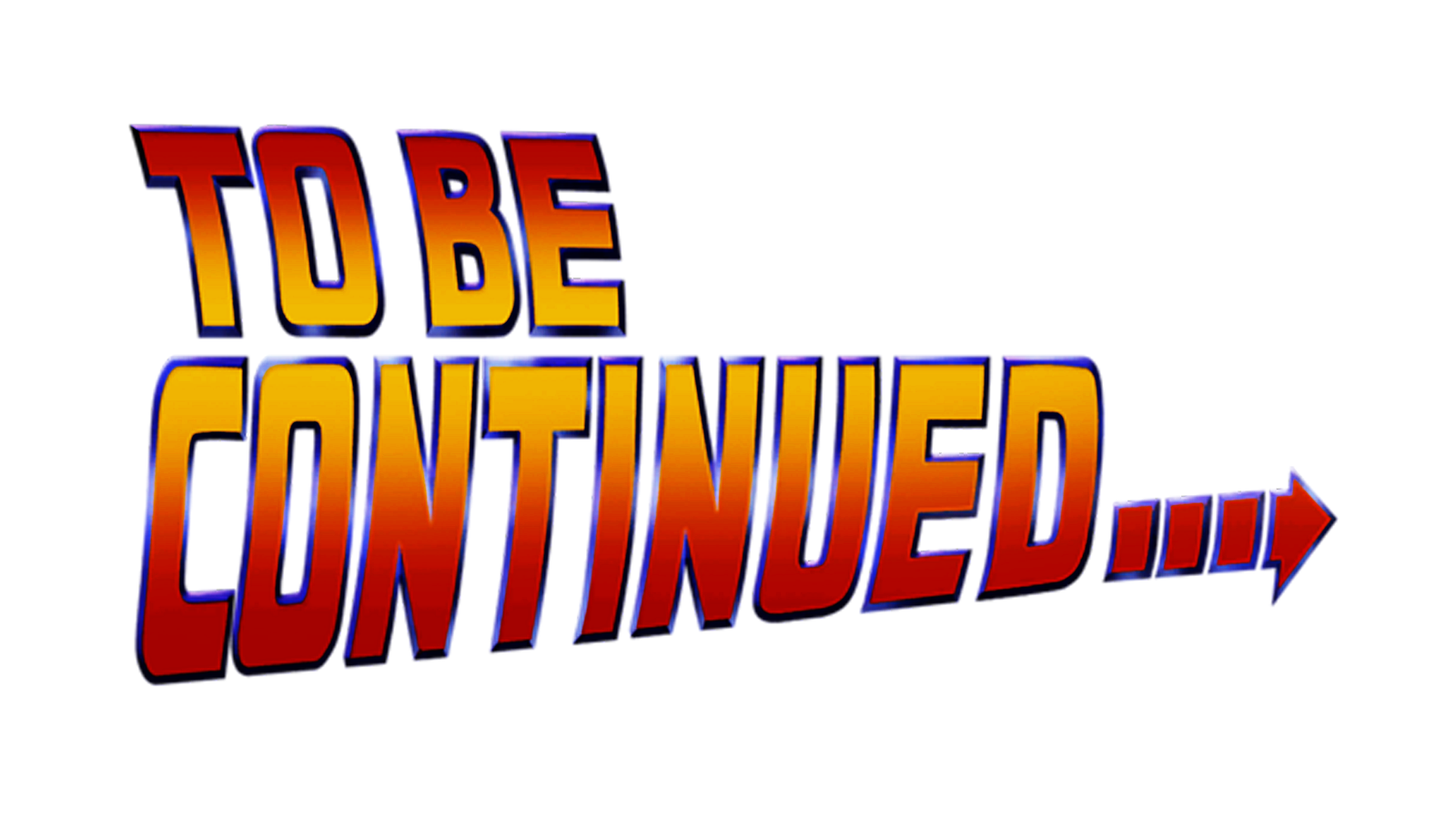 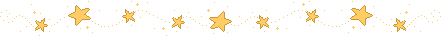 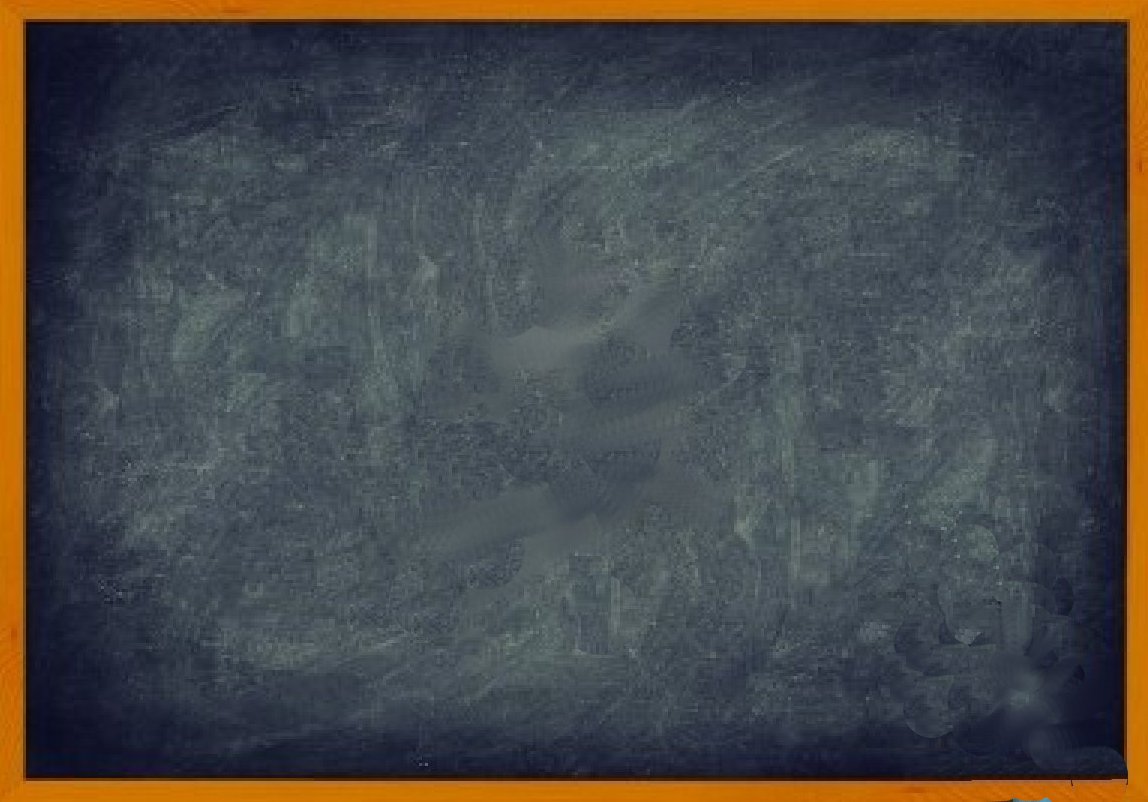 FUTURE SIMPLE
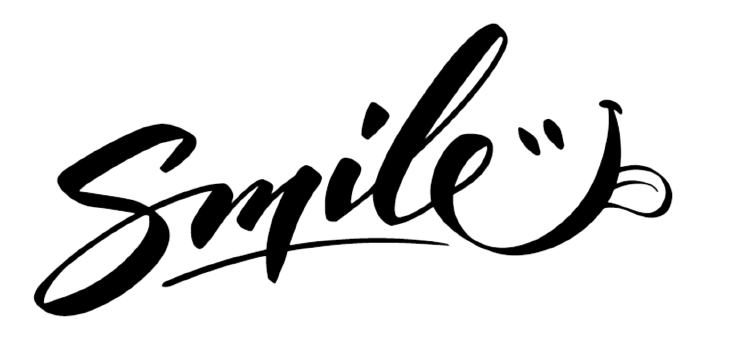 УПОТРЕБЛЕНИЕ
FUTURE SIMPLE  употребляется, когда идет речь:
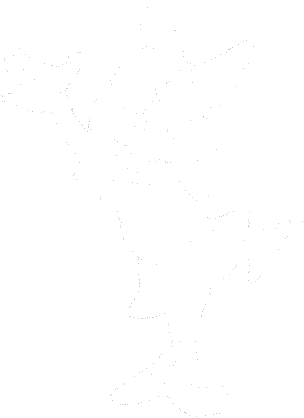 о надежде:
He hopes they will choose him for the job.
о предложениях:
I’ll make you some coffee.
об информации о будущих действиях:
It will be spring soon.
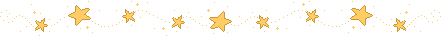 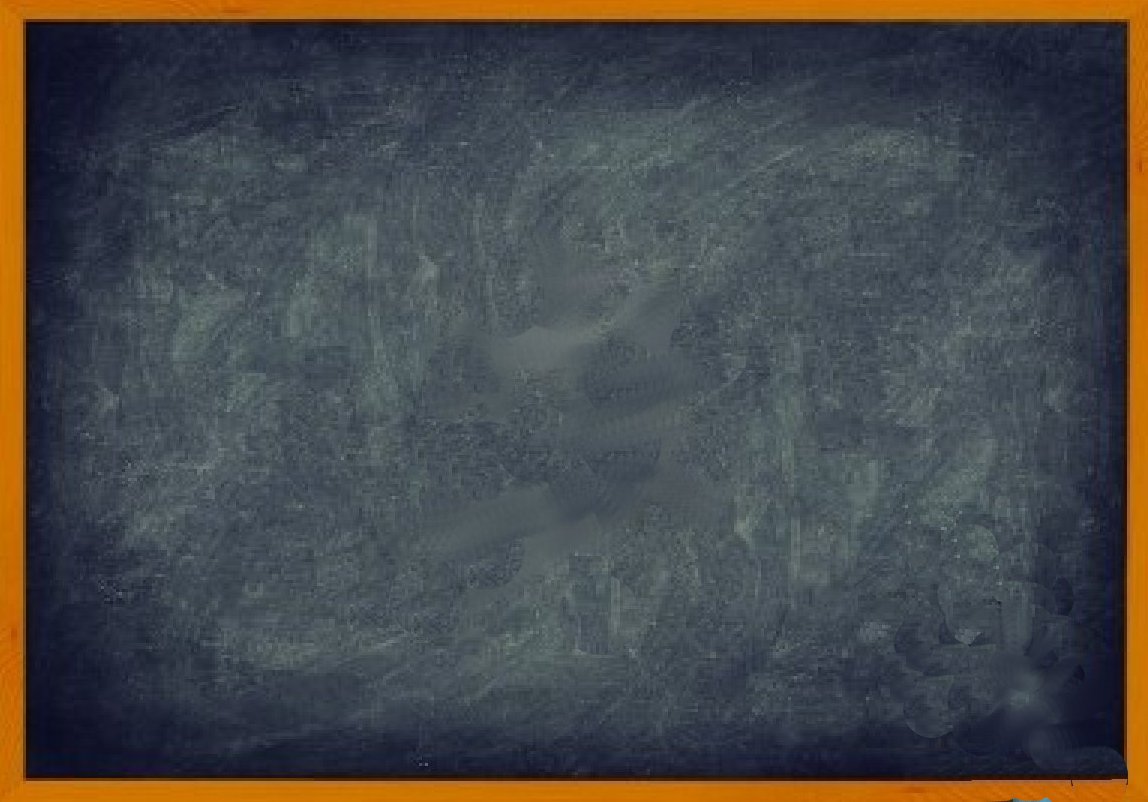 FUTURE SIMPLE
УКАЗАТЕЛИ ВРЕМЕНИ
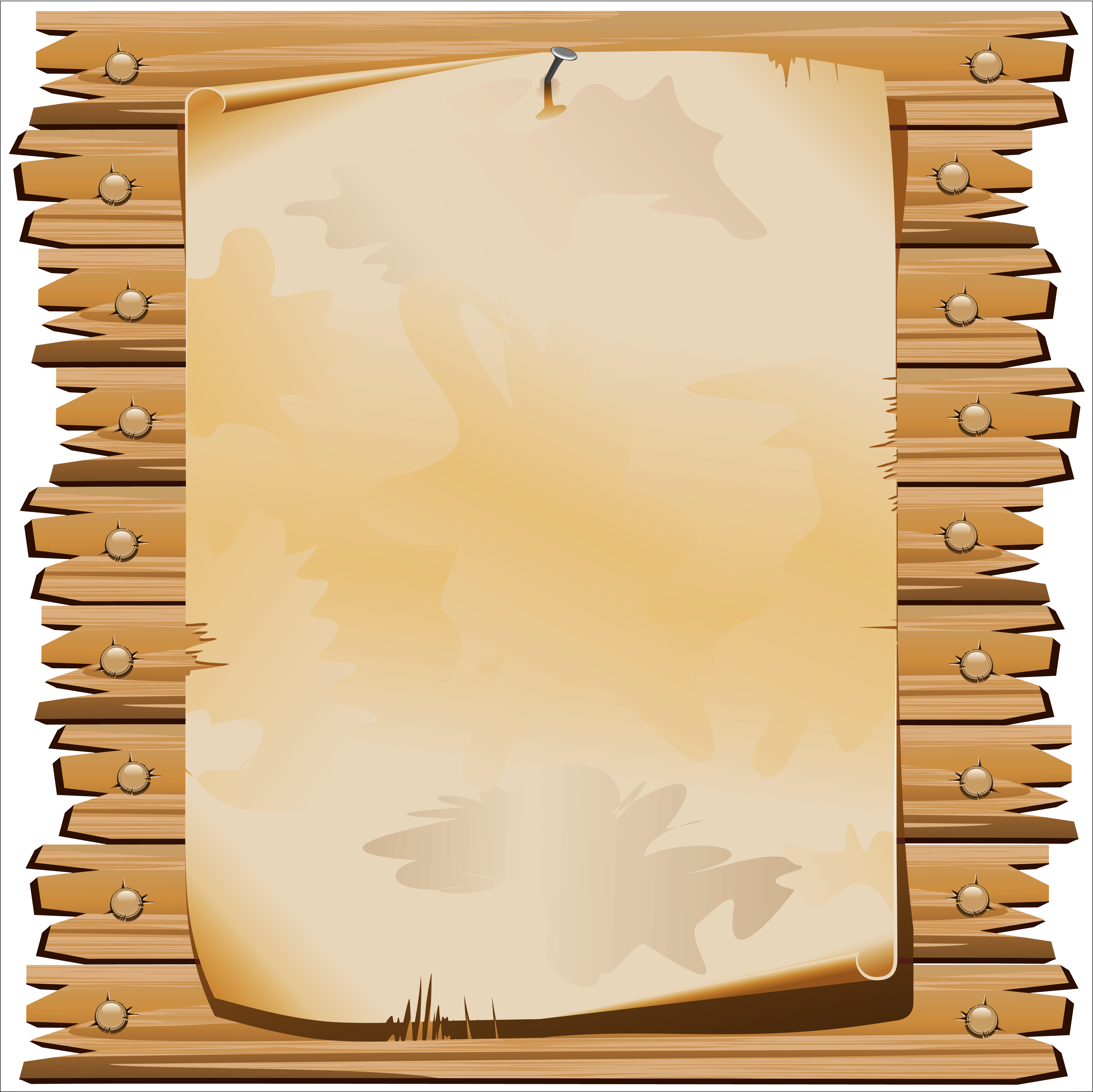 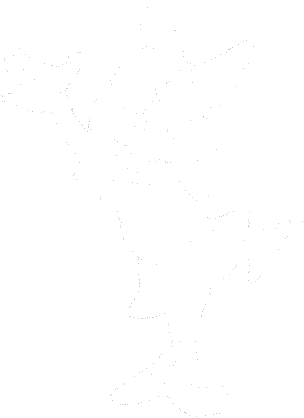 tomorrow
the day after tomorrow
next week/
month/year
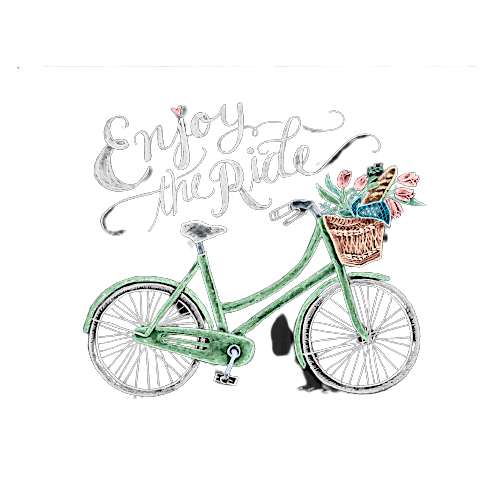 soon
in a week/
month/year
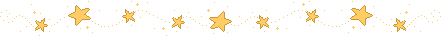